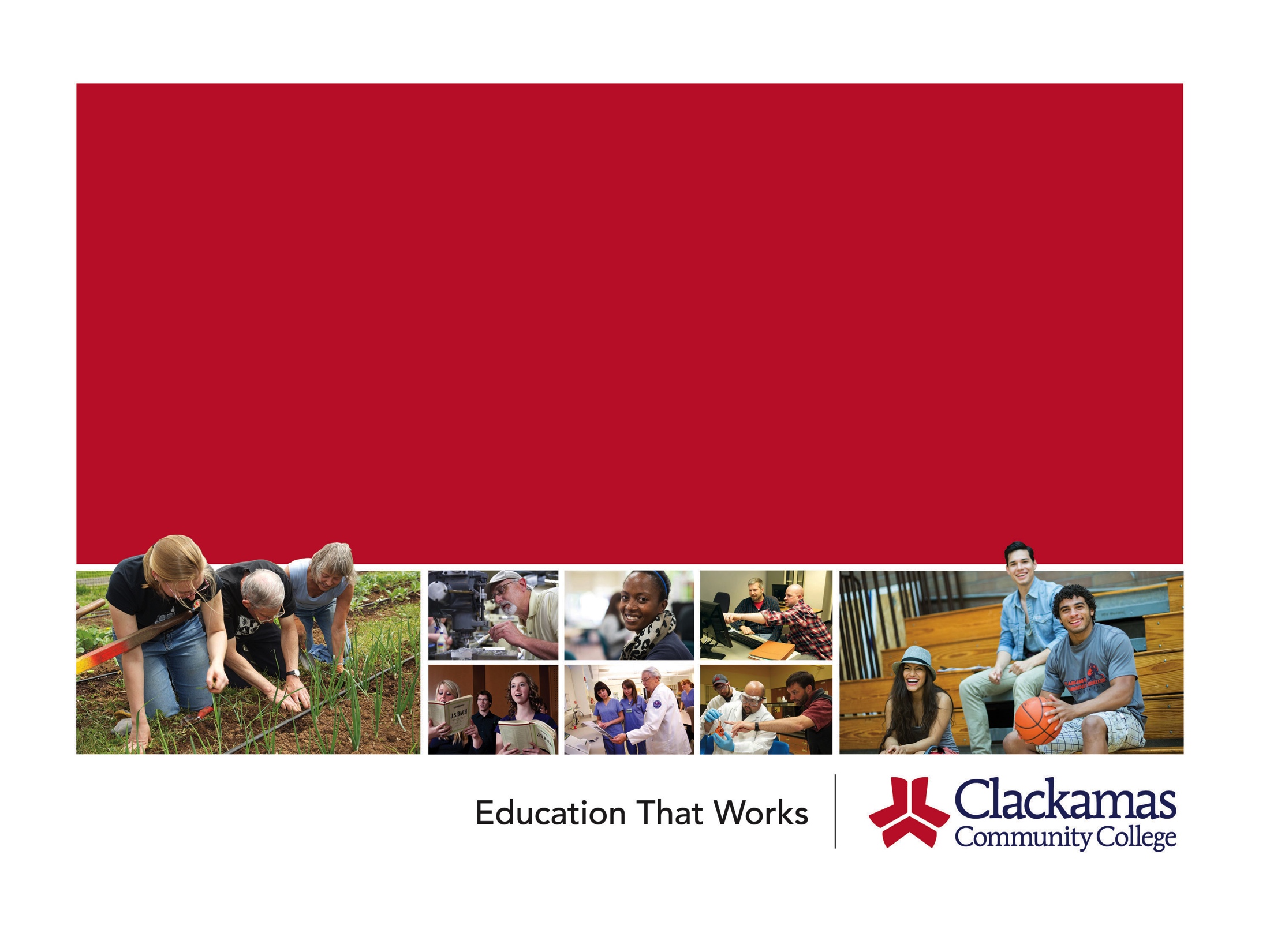 College Council Report Global Learning Committee2018-2019
[Speaker Notes: Updated 8-18-15, 2015]
Who we are
We are faculty-led—Chair is faculty
12 Full-time Faculty Members
1 Part-time Faculty Member
1 Administrative/Confidential member
1 College Services Member
1 Classified Member
1 ASG/Student Member
What we do
Mission: To facilitate quality global learning experiences for our college community.
Purpose: The purpose of the Global Learning Committee is to:
Serve as a clearinghouse for global learning opportunities.
Promote global learning efforts across the college.
Purpose, continued…
3. Serve as an advisory body for faculty and staff developing global learning curriculum and activities.
4. Provide guidance and recommendations in regard to global learning proposals.
Tasked with:
Assist in the development, implementation, and review of standards and procedures associated with global learning opportunities.
Maintain and disseminate information to faculty, staff, and students about global learning curriculum and opportunities.
Provide feedback on draft proposals for study abroad/study away trips.
Tasked with, continued
Maintain a list of preferred providers for study abroad/study away programs.
Coordinate and promote programs or activities that are aimed at increasing global learning and global awareness across the college.
When we were formed and when we meet
We are the most recently formed college-wide committee
Formerly known as the International Education Committee, we took a step back two years ago and re-established our mission and purpose
We meet the second and fourth Fridays at noon; everyone is welcome to attend
Where?
Global Learning encompasses study abroad, but includes bringing global awareness activities to our campuses
We also include study away opportunities which may not involve an international travel experience, but still provide students with an intercultural experience within the United States
Why we do this work
Study Abroad has been identified as a High Impact Practice by the Association of American Colleges and Universities
High Impact Practices engage students in active learning that elevates their performance on desired outcomes
As educators, we believe that students need global/intercultural skills to succeed in accomplishing their goals
How do we accomplish this?
Setting yearly goals for the Global Learning Committee (GLC)
Identifying ways that the GLC can accomplish those goals
Assisting faculty and staff in globalization 
Assessing and measuring the college’s globalization efforts
Questions and feedback?